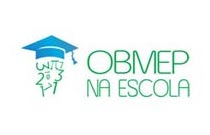 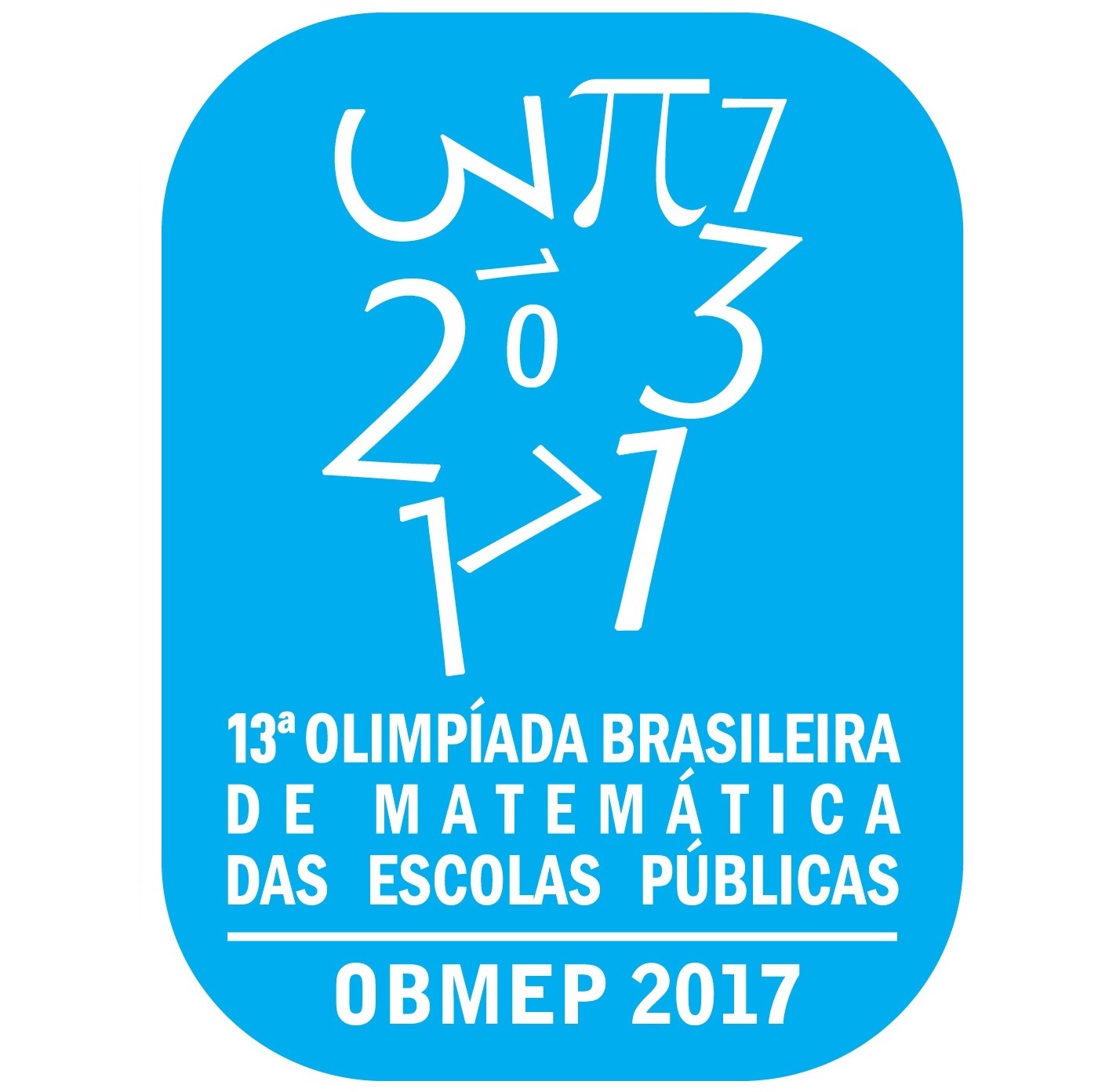 Contagem – Probabilidade
RODOLFO SOARES TEIXEIRA
OBMEP NA ESCOLA - 2017
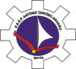 Cap.2 – Conceitos Básicos
Introdução  
Experimento aleatório: é qualquer experimento cujo resultado não se consegue prever. 
 Exemplos: 
Lançar uma moeda e observar sua face virada para cima. 
Lançar um dado e observar sua face virada para cima. 
Sortear uma carta de baralho e observar o seu naipe.
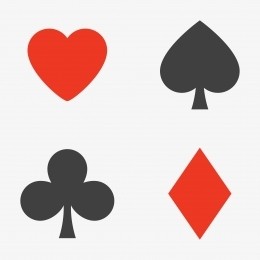 Espaço amostral => Representado pela letra grega Ω (lê-se ômega) : é o conjunto de todos os resultados possíveis de um experimento aleatório.
Exemplos: 
Ω = {K, C} como espaço amostral relativo ao experimento aleatório de lançamento de uma moeda: Aqui usamos K para representar ‘Cara’, e C representar ‘Coroa’. 
Ω = {1, 2, 3, 4, 5, 6} como espaço amostral para o lançamento de um dado de seis faces. 
Ω = {Ouros, Copas, Espadas, Paus} como espaço amostral relativo ao sorteio de uma carta de baralho.
Evento: é um subconjunto qualquer do espaço amostral.
 Exemplos:
Em relação ao lançamento da moeda, o evento ‘ocorrer cara’ corresponde ao conjunto {K}. 
Em relação ao lançamento de um dado de seis faces, o evento ‘ocorrer um número primo’ corresponde ao conjunto {2, 3, 5}. 
Em relação sorteio de um a carta de baralho, o evento ‘ocorrer um naipe vermelho’ corresponde ao conjunto {Ouros, Copas}.
 Obs: Evento simples (ou unitário, ou elementar) é um evento formado por um único elemento do espaço amostral.
Probabilidade:



Devemos atentar aos seguintes critérios:
Pr(∅) = 0; 
0 ≤ Pr(E) ≤ 1, para todo E ∈ Ω; 
Pr(E1) + Pr(E2) + · · · + Pr(Ek) = 1.
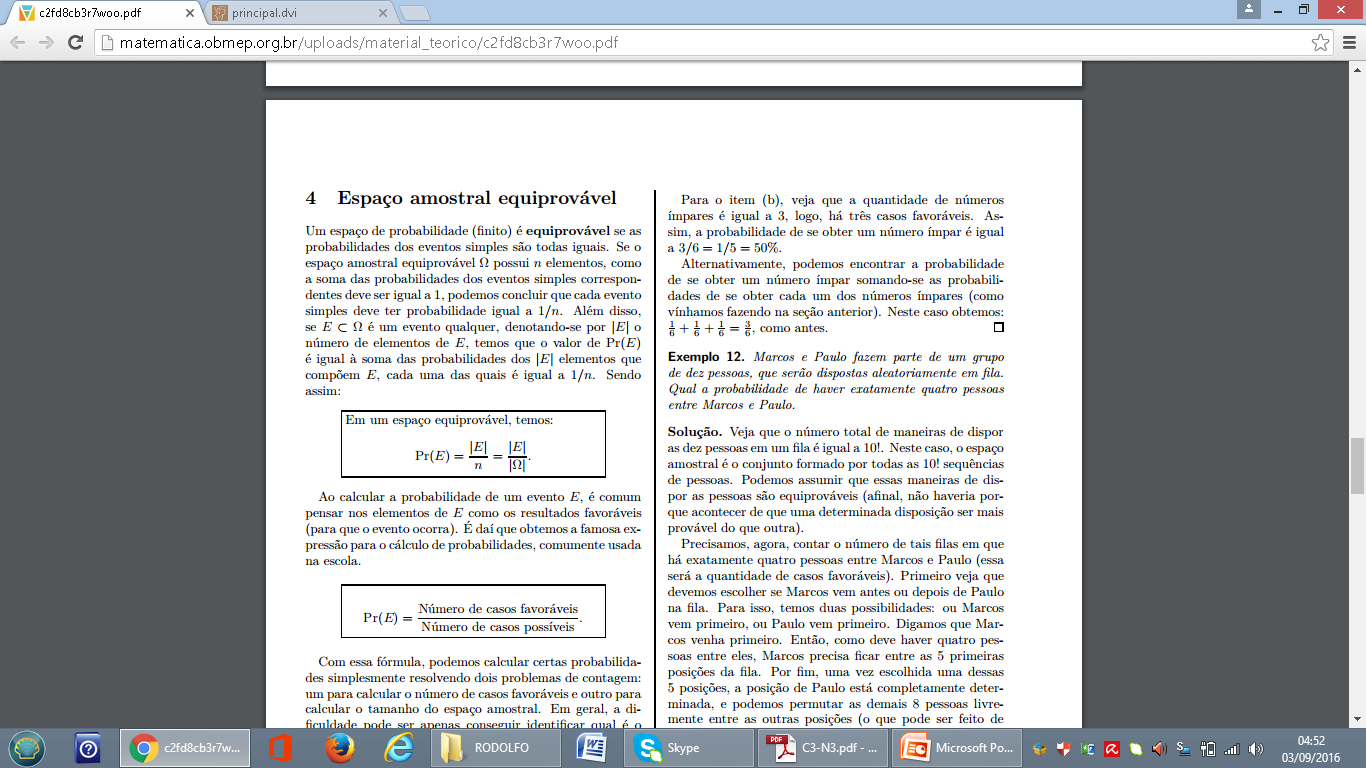 Exemplo:  
 Qual é a probabilidade de se obter um resultado maior que 4 ao se lançar um dado honesto?
 Ao lançar um dado duas vezes, qual é a probabilidade de se obter soma 5? 
 Em uma urna há 5 bolas vermelhas e 4 pretas, todas de mesmo tamanho e feitas do mesmo material. Retiramos duas bolas sucessivamente da urna, sem repô-las. Qual é a probabilidade de que sejam retiradas duas bolas vermelhas? 
 Um problema clássico, que tem origem em autores do século XV e que despertou o interesse de autores como Pascal e Fermat, é o 
Problema dos pontos: Dois jogadores apostaram R$ 10,00 cada um em um jogo de cara-e-coroa, combinando que o primeiro a conseguir 6 vitórias ficaria com o dinheiro da aposta. O jogo, no entanto, precisa ser interrompido quando um dos jogadores tem 5 vitórias e o outro tem 3. Qual é a divisão justa da quantia apostada?
Solução: O jogador I tem 5 vitórias, faltando apenas uma para vencer o jogo. O jogador II tem apenas 3 vitórias, necessitando de mais 3 para vencer. Portanto, para que II vença, ele tem que vencer três partidas seguidas. Há 2 × 2 × 2 = 8 possibilidades para os resultados dessas partidas, e apenas um destes é favorável à vitória de II. Logo, II vence com probabilidade 1/8, enquanto a probabilidade de vitória de I é 7/8. Logo, I deve ficar com        R$ 17,50 e II com R$ 2,50.
 Exercícios 1: Um casal decidiu que vai ter 4 filhos. O que é mais provável: que tenham dois casais ou três filhos de um sexo e um de outro? 
 Exercícios 2: Duas peças de um dominó comum são 
sorteadas. Qual é a probabilidade de que tenham um 
número em comum?
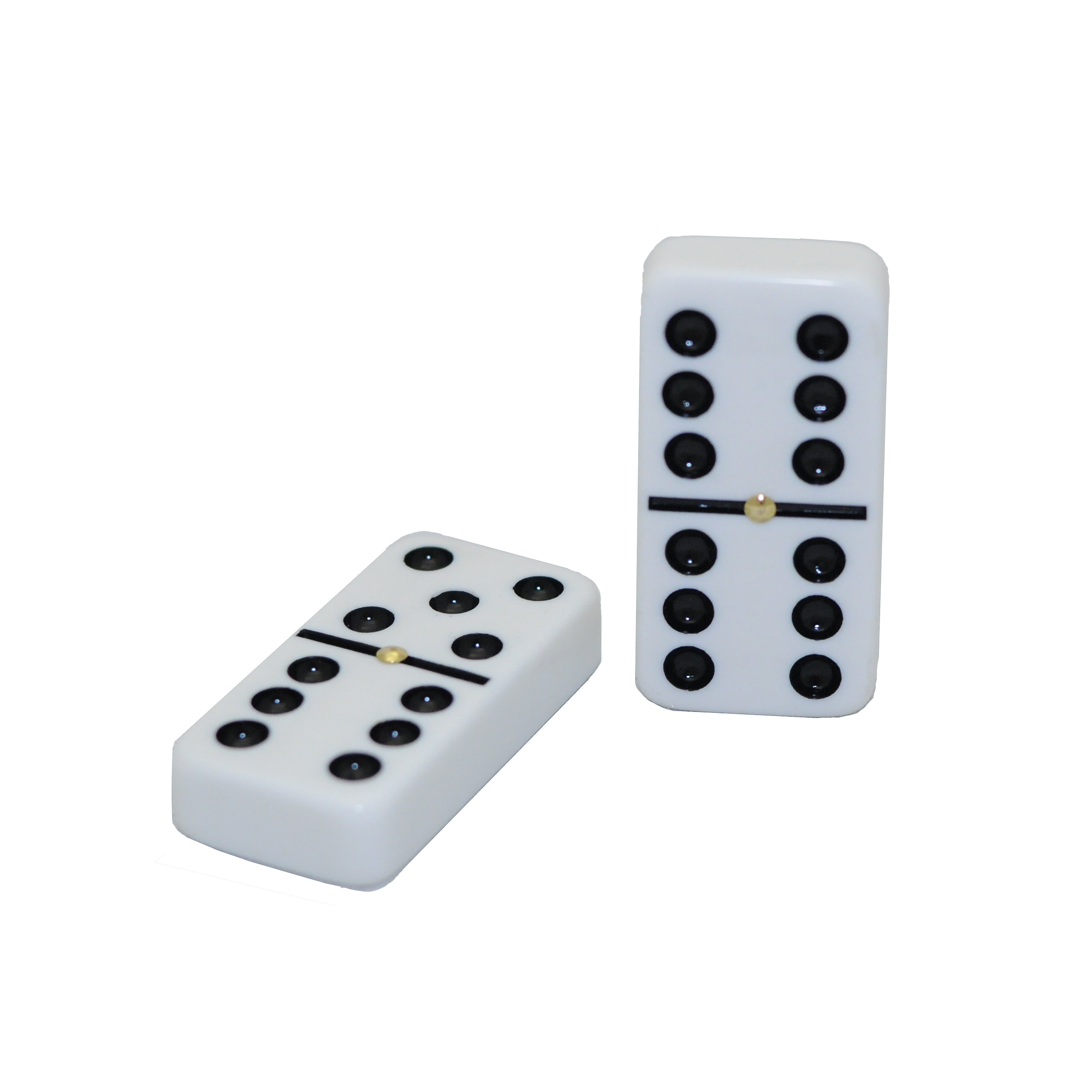 Solução 1: São 2×2×2×2=16 possíveis sequências para os sexos das crianças, todas equiprováveis. Em 6 delas há 2 casais (HMHM, MHMH, HHMM, MMHH, MHHM, HMMH). Em 8 delas há 3 filhos de um sexo e um de outro (MHHH, HMHH, HHMH, HHHM, MMMH, MMHM, MHMM, HMMM). Logo, é mais provável ter três filhos de um sexo e um de outro. 
 Solução 2: Um dominó tem 28 peças, como vimos no Capítulo 1. Logo, podemos selecionar duas peças, uma de cada vez, de 28 × 27 modos. Se a primeira peça é uma das 7 que são duplas, há 6 modos de escolher a segunda de modo a conter o mesmo número (há, no total, 7 peças em que esse número aparece). Se a primeira peça é uma das 21 que têm dois números, a segunda pode ser escolhida de 12 modos (6 para cada). Logo, a probabilidade é
Solução 2: 
7 x 6 + 21 x 12  = 7
      28  x   27         18

 Exercício 3: Suponhamos que você tenha duas escolhas para apostar na Sena. Na primeira escolha aposta nas dezenas 1 − 3 − 5 − 7 − 9 − 11, e na segunda escolha nas dezenas 8 − 17 − 31 − 45 − 49 − 55. Qual você acha que tem maiores chances de ser vitoriosa?
Exercício 4: Palíndromos são números inteiros que são lidos da mesma forma, tanto da esquerda para a direita, como vice-versa.
    Exemplo: 8143418, 34211243, 787, 444.
    Qual a probabilidade de se obter um palíndromo, sorteando um número de:
    a) 4 algarismos ?
    b) 5 algarismos ?
 Exercício 5: Na lista de chamada de uma turma, os 30 alunos são numerados de 1 a 30.  Em certo dia, quando faltaram os alunos de número 11 e 26, o professor sorteou um aluno para resolver uma atividade na lousa.  Qual a probabilidade do número sorteado ser: 
    a) Par?                                  b) menor que 9 ?                          c) múltiplo de 4         
    d) primo                               e) maior do que 10 e menor do que 27?
Exercício 6: Duas pessoas vão disputar uma partida de par ou ímpar. Elas não gostam do zero e, assim, cada uma coloca 1, 2, 3, 4 ou 5 dedos com igual probabilidade. Qual a probabilidade de que a pessoa que escolheu par ganhe?



 Exercício 7: Três amigas estudantes possuem, cada uma, três blusas de seus uniformes escolares: uma amarela, uma branca e uma preta. Se cada amiga escolher ao acaso uma de suas blusas para ir para a escola, qual é a probabilidade de que as cores das blusas escolhidas sejam todas diferentes?
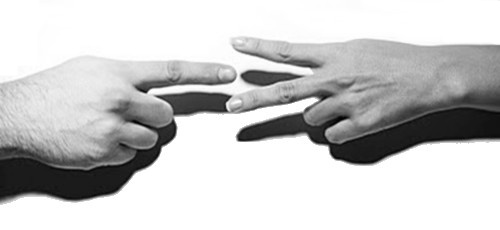 Exercício 8: De um baralho comum de 52 cartas (13 de cada naipe), uma é extraída ao acaso. Qual a probabilidade de? 
     a) Ocorrer dama de copas?                       b) Ocorrer dama?   
     c) Ocorrer carta de naipe paus?                d) Ocorrer dama ou rei ou valete?
     e) Ocorrer uma carta que não é um rei?

 Exercício 9: O jogo de xadrez é formado por dois grupos de peças,divididas em duas cores: brancas e pretas. Cada cor possui 16 peças no início da partida sendo elas: 8 peões,      2 torres, 2 cavalos, 2 bispos, 1 dama e 1 rei. Sabendo que uma partida só pode ser iniciada pelas peças brancas, alternando-se então os lances entre pretas e brancas e que o primeiro lance de cada cor só pode ser dado por um dos peões ou um dos cavalos e supondo que um jogador tenha igual probabilidade de mexer qualquer uma destas peças, qual a probabilidade de uma abertura de partida ser efetuada da seguinte forma:=> Brancas movem um dos cavalos e pretas movem um dos cavalos?A) 40%;                          B) 20%;                             C) 10%;                        D) 4%.
Exercício 10: Na figura abaixo tem-se um octógono regular inscrito em uma circunferência Selecionando-se aleatoriamente três vértices desse octógono, a probabilidade de que eles determinem um triângulo retângulo é 
   a) 9/14    b) 4/7     c) 3/7    d) 3/14     e) 1/7



 Exercício 11: Uma urna contém 4 bolas brancas e 5 bolas pretas. Duas bolas, escolhidas ao acaso, são sacadas dessa urna, sucessivamente e sem reposição. A probabilidade de que ambas sejam brancas vale: 
    a) 1/6             b) 2/9                    c) 4/9              d) 16/81            e) 20/81
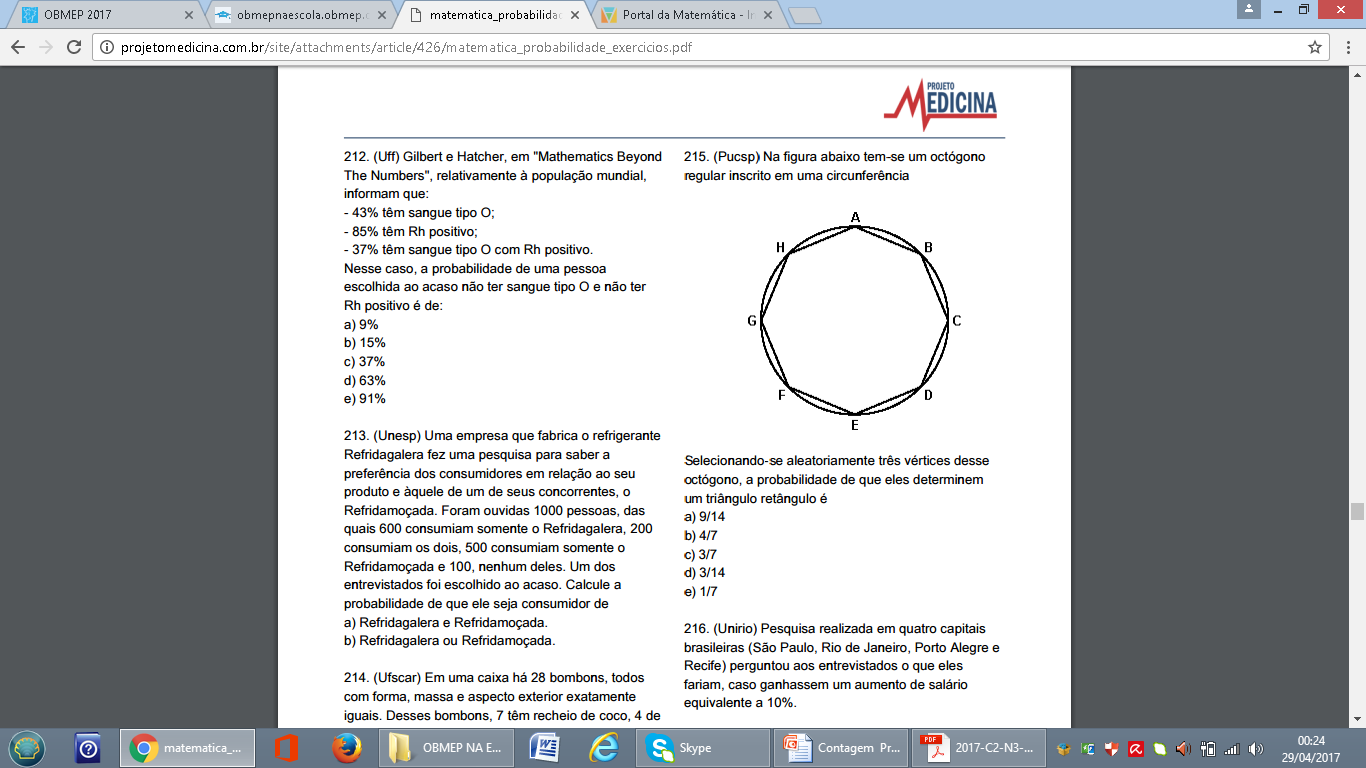 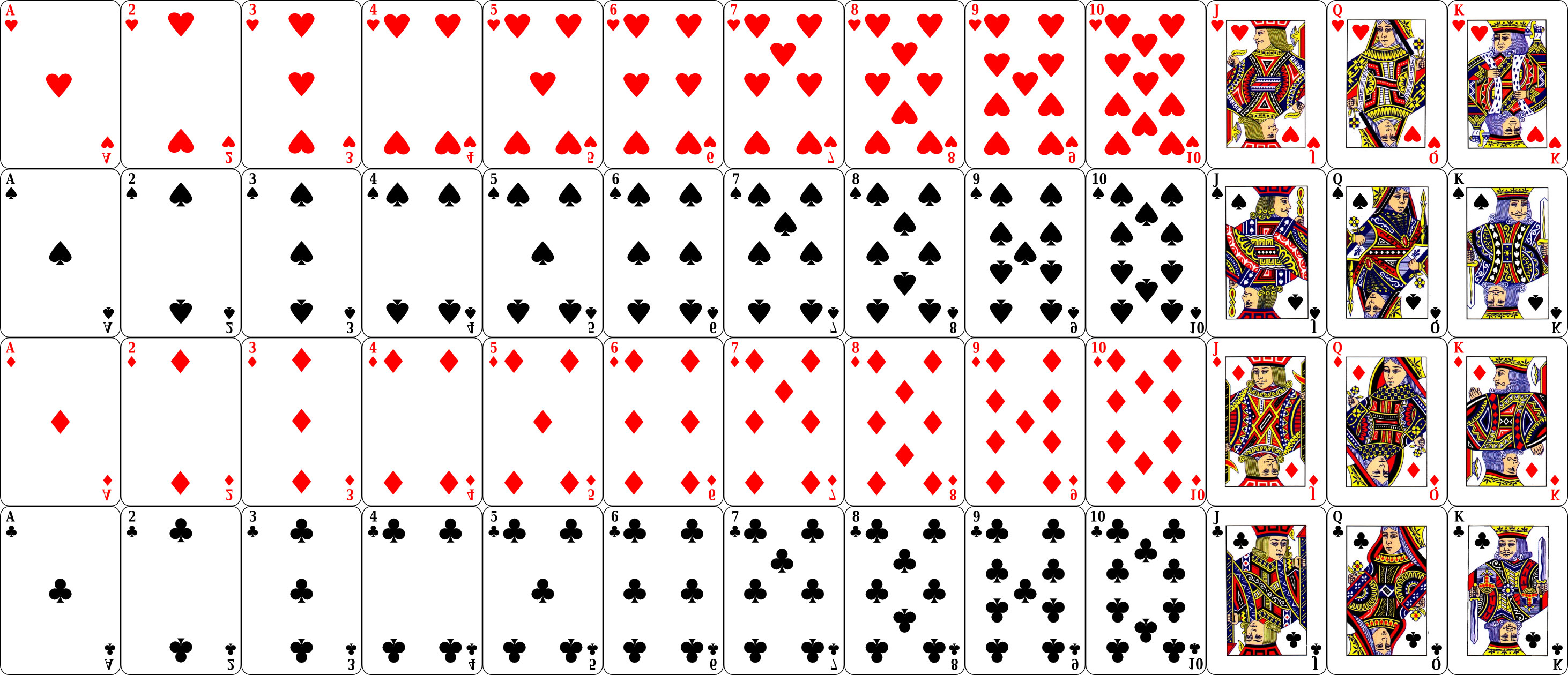 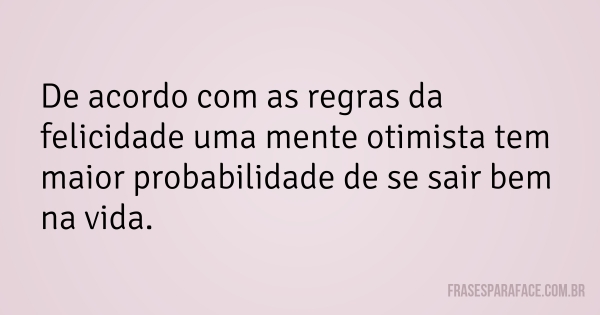 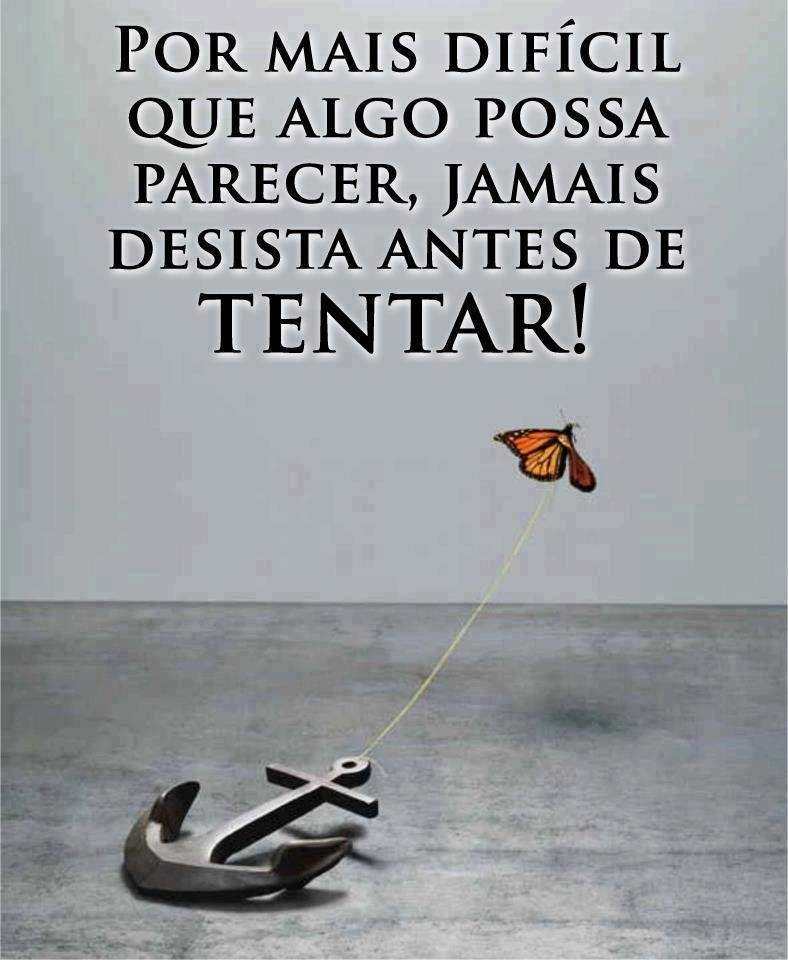 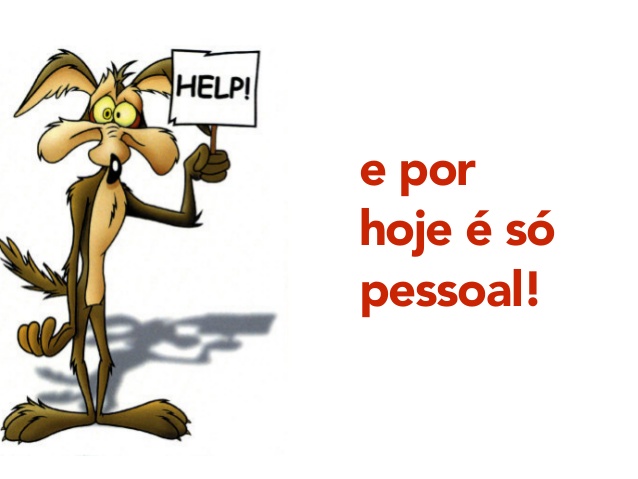 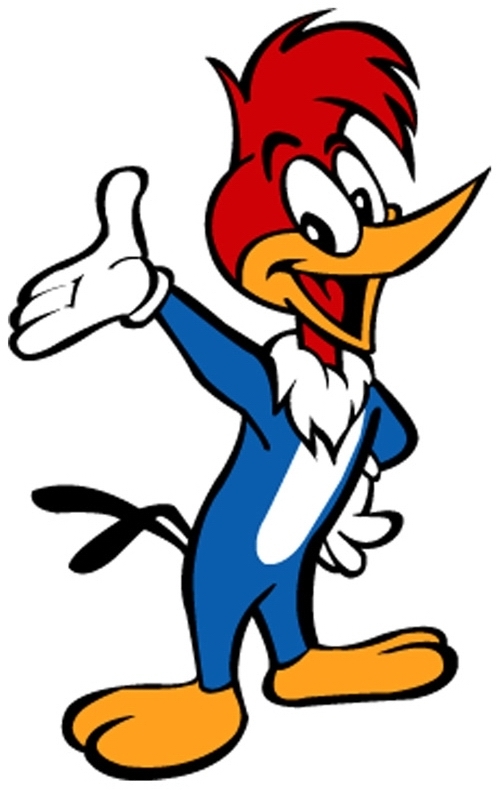